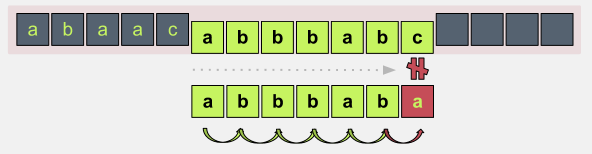 Pencocokan String(String/Pattern Matching)
Bahan Kuliah IF2211 Strategi Algoritma
Program Studi Teknik Informatika 
STEI-ITB
1
Referensi untuk slide ini diambil dan diadaptasi dari:
Dr. Andrew Davison, Pattern Matching, WiG Lab (teachers room), CoE
(Updated by: Dr. Rinaldi Munir, Informatika  STEI-ITB)
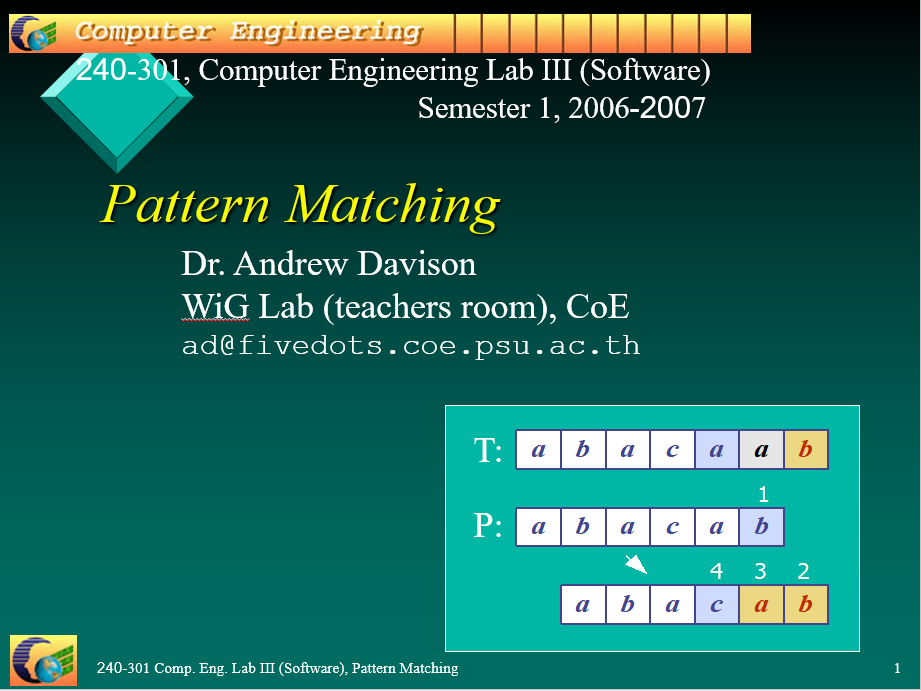 2
Overview
1.  What is Pattern Matching?
2.  The Brute Force Algorithm
3.  The Knuth-Morris-Pratt Algorithm
4.  The Boyer-Moore Algorithm
5.  More Information
3
What is Pattern Matching?
Definisi:  Diberikan:
1. T: teks (text), yaitu (long) string yang panjangnya n karakter
2. P: pattern, yaitu string dengan panjang m karakter (asumsi m <<< n)  yang akan dicari di dalam teks. 
Carilah (find atau locate) lokasi pertama di dalam teks yang bersesuaian dengan pattern.

 Contoh:
  T:  the rain in spain stays mainly on the plain
  P:  main
4
Aplikasi:
	1. Pencarian di dalam Editor Text
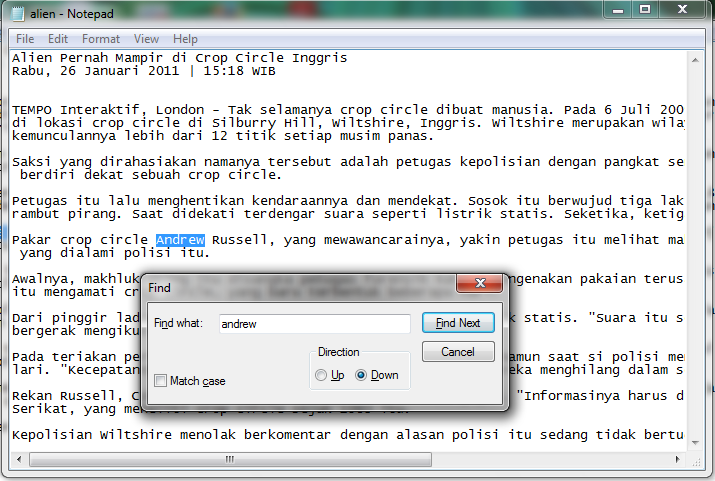 5
2. Web search engine (Misal: Google)
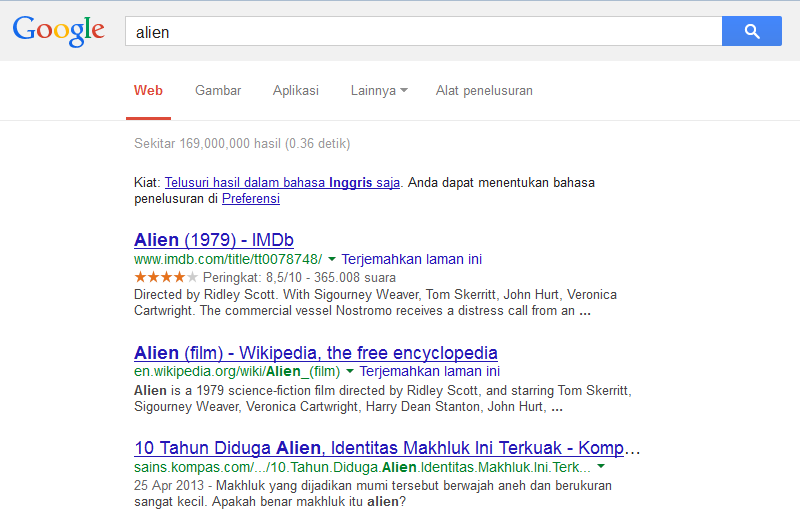 6
3. Analisis Citra
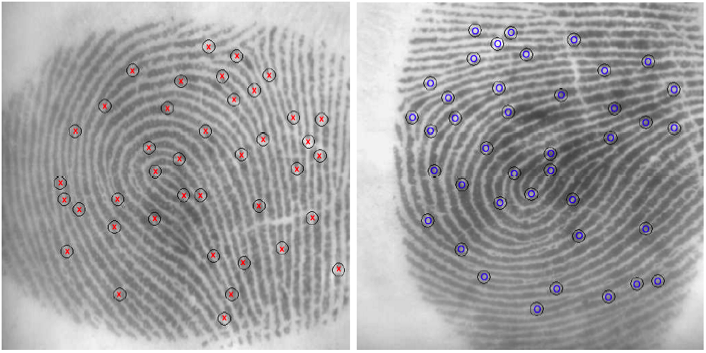 7
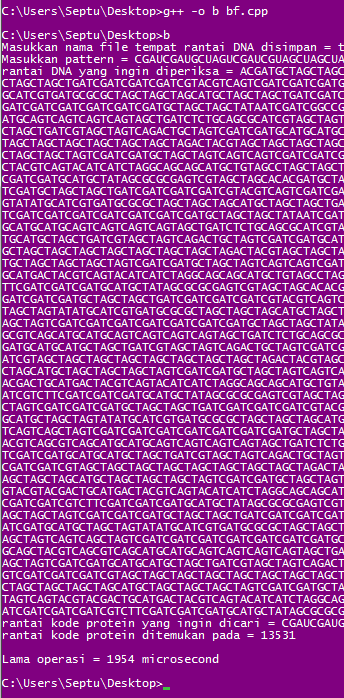 4.  Bionformatics
 Pencocokan Rantai Asam Amino pada
     rantai DNA
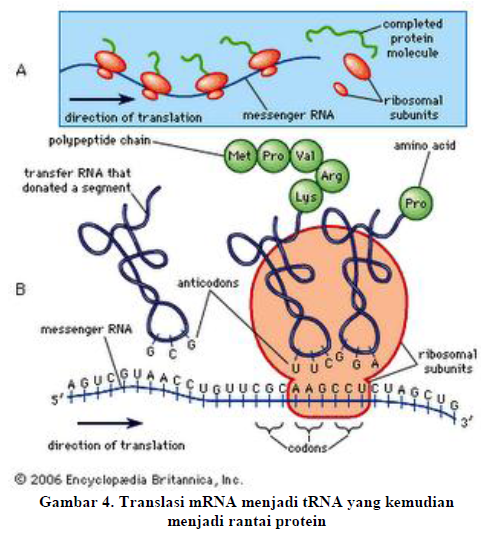 8
Sumber: Septu Jamasoka, IF2009
String Concepts
Assume S is a string of size m.
		S = x0x1 … xm – 1   

 A prefix of S is a substring S[0 .. k]
 A suffix of S is a substring S[k .. m – 1]
k is any index between 0 and m – 1
9
Examples
S
a
n
d
r
e
w
0
5
All possible prefixes of S:
 “a", "an", "and", "andr”, "andre“, "andrew“

 All possible suffixes of S:
”w”, “ew", “rew", “drew", “ndrew” , "andrew“
10
2.  The Brute Force Algorithm
Check each position in the text T to see if the pattern P  
    starts in that position
T:
a
n
d
r
e
w
T:
a
n
d
r
e
w
P:
r
e
w
P:
r
e
w
P moves 1 char at a time through T
. . . .
11
Teks: NOBODY NOTICED HIM
Pattern: NOT
  
  NOBODY NOTICED HIM
1 NOT
2  NOT
3   NOT
4    NOT
5     NOT
6      NOT
7       NOT 
8        NOT
12
Brute Force in Java
Return index where 
pattern starts, or -1
public static int brute(String text,String pattern) { int n = text.length();    // n is length of text  int m = pattern.length(); // m is length of pattern  int j;  for(int i=0; i <= (n-m); i++) {    j = 0;    while ((j < m) && (text.charAt(i+j)== pattern.charAt(j)))
     {            j++;
     }    if (j == m)             return i;   // match at i  }  return -1;   // no match
  }// end of brute()
13
Usage
public static void main(String args[]){ if (args.length != 2) {    System.out.println("Usage: java BruteSearch                               <text> <pattern>");    System.exit(0);  }  System.out.println("Text: " + args[0]);  System.out.println("Pattern: " + args[1]);  int posn = brute(args[0], args[1]);  if (posn == -1)    System.out.println("Pattern not found");  else     System.out.println("Pattern starts at posn “ +  posn);}
14
Analysis
Worst Case.
 Jumlah perbandingan: m(n – m + 1) = O(mn)

 Contoh:
T: aaaaaaaaaaaaaaaaaaaaaaaaaah
P: aaah
15
Best case
Kompleksitas kasus terbaik adalah O(n). 

Terjadi bila karakter pertama pattern P tidak pernah sama dengan karakter di dalam teks T yang dicocokkan 

Jumlah perbandingan maksimal  n kali: 
Contoh:
	   T:  String ini berakhir dengan zzz
	   P:  zzz
16
Average Case
But most searches of ordinary text take O(m+n), which is very quick.  

 Example of a more average case:
T: a string searching example is standard
P: store
17
The brute force algorithm is fast when the alphabet of the 
    text is large 
e.g.  A..Z, a..z, 1..9, etc.

It is slower when the alphabet is small
e.g. 0, 1 (as in binary files, image files, etc.)
18
2.  The KMP Algorithm
The Knuth-Morris-Pratt (KMP) algorithm looks for the pattern in the text in a left-to-right order (like the brute force algorithm).

But it shifts the pattern more intelligently than the brute force algorithm.
19
Donald E. Knuth
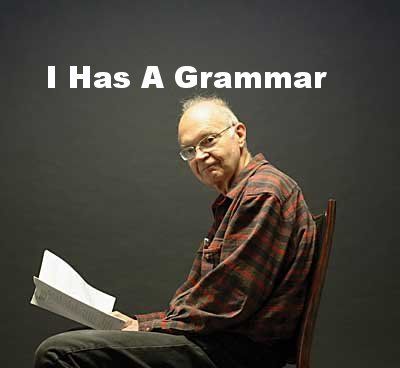 Donald Ervin Knuth (born January 10, 1938) is a computer scientist and Professor Emeritus at Stanford University.  He is the author of the seminal multi-volume work The Art of Computer Programming.[3] Knuth has been called the "father" of the analysis of algorithms. He contributed to the development of the rigorous analysis of the computational complexity of algorithms and systematized formal mathematical techniques for it. In the process he also popularized the asymptotic notation.
20
If a mismatch occurs between the text and pattern P at P[j], i.e T[i]  P[j], what is the most we can shift the pattern to avoid wasteful comparisons?

Answer: the largest prefix of P[0 .. j-1] that is a suffix of P[1 .. j-1]
21
Example
i
0     1      2    3      4     5     6      7     8     9     10   11   12
T:
0     1     2     3     4      5
j = 5
P:
0     1     2     3     4      5
jnew = 2
22
Why
Find largest prefix (start) of:		abaab		( P[0..4] )which is suffix (end) of:		abaab		( P[1.. 4])
Answer: ab	  panjang = 2
Set j = 2    // the new j value to begin comparison
Jumlah pergeseran: 
     s = length(abbab) – length(ab) 
        = 5 – 2 = 3
23
b
a
c
b
a
b
a
b
a
a
b
c
b
a
T
s
a
b
a
b
a
c
a
P
q
b
a
c
b
a
b
a
b
a
a
b
c
b
a
T
s’
a
b
a
b
a
c
a
P
k
a
b
a
b
a
Pq
Longest prefix of Pq that is also a suffix of Pq is ‘aba’; so b[4]= 3
Pk
a
b
a
7-24
Fungsi Pinggiran KMP (KMP Border Function)
KMP preprocesses the pattern to find matches of prefixes of the pattern with the pattern itself.

j = mismatch position in P[]
k = position before the mismatch (k = j – 1).

The border function b(k) is defined as the size of the largest prefix of P[0..k] that is also a suffix of P[1..k].
The other name: failure function (disingkat: fail)
25
Border Function Example
(k = j-1)
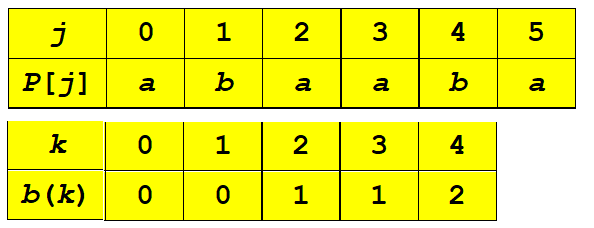 P: abaaba
    j:  012345



In code, b() is represented by an array, like the table.
b(k) is the size of the largest border.
Hint: The border function b(k) is defined as the size of the largest prefix of P[0..k] that is also a suffix of P[1..k].
26
Why is b(4) == 2?
P: "abaaba"
b(4) means
find the size of the largest prefix of P[0..4] that is also a suffix of P[1..4]
 
find the size largest prefix of "abaab" that is also a suffix of "baab“

 find the size of "ab"
== 2
(k = j-1)
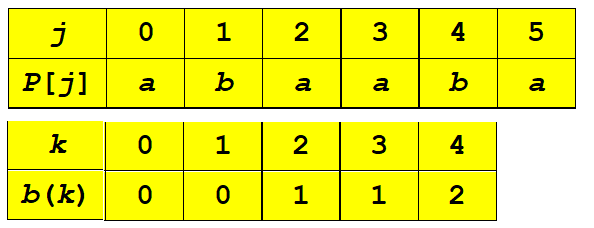 27
Contoh lain: P = ababababca
                          j = 0123456789
(k = j-1)
28
Using the Border Function
Knuth-Morris-Pratt’s algorithm modifies the brute-force algorithm.
if a mismatch occurs at P[j] (i.e. P[j] != T[i]), then    k = j-1;   j = b(k);     // obtain the new j
29
KMP in Java
Return index where 
pattern starts, or -1
public static int kmpMatch(String text, 					String pattern)   {    int n = text.length();    int m = pattern.length();    int b[] = computeBorder(pattern);    int i=0;    int j=0;            :
30
while (i < n) {      if (pattern.charAt(j) == text.charAt(i)) {        if (j == m - 1)          return i - m + 1; // match        i++;        j++;      }      else if (j > 0)             j = b[j-1];      else        i++;    }     return -1; // no match  }// end of kmpMatch()
31
public static int[] computeBorder(String pattern)   {    int b[] = new int[pattern.length()];     fail[0] = 0;    int m = pattern.length();    int j = 0;    int i = 1;       :
32
while (i < m) {      if  (pattern.charAt(j) ==   pattern.charAt(i)) { 
           //j+1 chars match              b[i] = j + 1;        i++;        j++;      }      else if (j > 0) // j follows matching prefix        j = b[j-1];      else {     // no match              b[i] = 0;        i++;      }    }    return fail;    }// end of computeBorder()
Similar code
to kmpMatch()
33
Usage
public static void main(String args[])  { if (args.length != 2) {      System.out.println("Usage: java KmpSearch                            <text> <pattern>");      System.exit(0);    }    System.out.println("Text: " + args[0]);    System.out.println("Pattern: " + args[1]);    int posn = kmpMatch(args[0], args[1]);    if (posn == -1)      System.out.println("Pattern not found");    else       System.out.println("Pattern starts at posn "                                         + posn);  }
34
Example
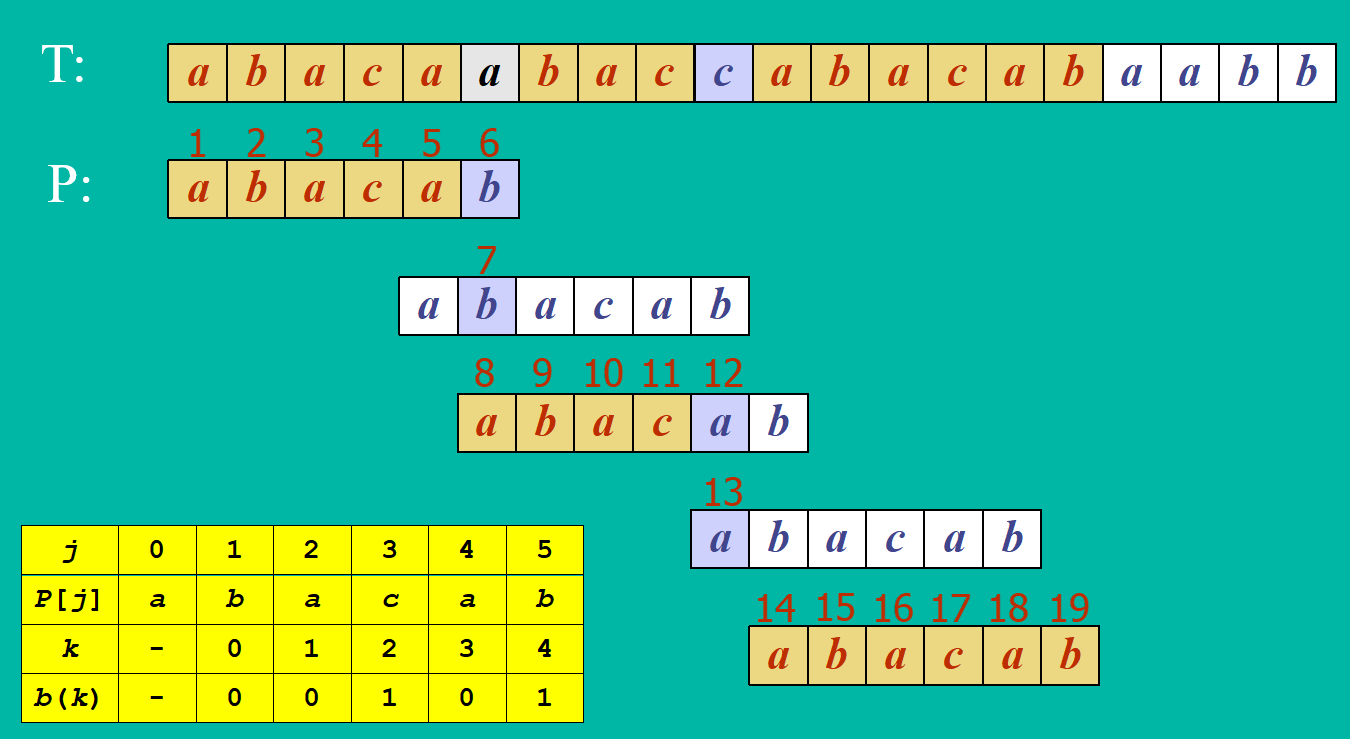 0
2
3
4
0
1
0
1
Jumlah perbandingan karakter: 19 kali
35
Why is b(4) == 1?
P: "abacab"
b(4) means
find the size of the largest prefix of P[0..4] that is also a suffix of P[1..4]

= find the size largest prefix of "abaca" that is also a suffix of "baca”

= find the size of "a“

= 1
36
Kompleksitas Waktu KMP
Menghitung fungsi pinggiran : O(m),

Pencarian string  : O(n)

Kompleksitas waktu algoritma KMP adalah O(m+n).
	- sangat cepat dibandingkan brute force
37
KMP Advantages
The algorithm never needs to move backwards in the input text, T
this makes the algorithm good for processing very large files that are read in from external devices or through a network stream
38
KMP Disadvantages
KMP doesn’t work so well as the size of the alphabet increases
more chance of a mismatch (more possible mismatches)
mismatches tend to occur early in the pattern, but KMP is faster when the mismatches occur later
39
b
b
a
a
a
a
a
a
a
a
b
b
KMP Extensions
The basic algorithm doesn't take into account the letter in the text that caused the mismatch.
a
b
a
a
x
T:
b
Basic KMP
does not do this.
P:
40
Latihan
Diberikan sebuah text: abacaabacabacababa dan pattern: acabaca 
Hitung fungsi pinggiran
Gambarkan proses pencocokan string dengan algoritma KMP sampai pattern ditemukan
Berapa jumlah perbandingan karakter yang terjadi?
41
3. The Boyer-Moore Algorithm
The Boyer-Moore pattern matching algorithm is based on two techniques.

1.  The looking-glass technique
find P in T by moving backwards through P, starting at its end
42
2. The character-jump technique
when a mismatch occurs at T[i] == x
the character in pattern P[j] is not the same as T[i]

There are 3 possible 
   cases, tried in order.
T
a
x
i
P
a
b
j
43
Case 1
If P contains x somewhere, then try to shift P right to align the last occurrence of x in P with T[i].
T
T
?
?
a
a
x
x
i
inew
and 
move i and 
j right, so
j at end
P
P
a
x
x
c
b
c
a
b
j
jnew
44
Case 2
If P contains x somewhere, but a shift right to the last occurrence is not possible, then shift P right by 1 character to T[i+1].
T
T
?
a
x
x
a
x
x
i
inew
and 
move i and 
j right, so
j at end
P
P
c
c
a
a
x
w
w
x
j
jnew
x is after 
j position
45
Case 3
If cases 1 and 2 do not apply, then shift P to align P[0] with T[i+1].
T
T
?
?
a
a
x
x
?
i
inew
and 
move i and 
j right, so
j at end
P
P
b
a
b
c
c
a
d
d
0
j
jnew
No x in P
46
Boyer-Moore Example (1)
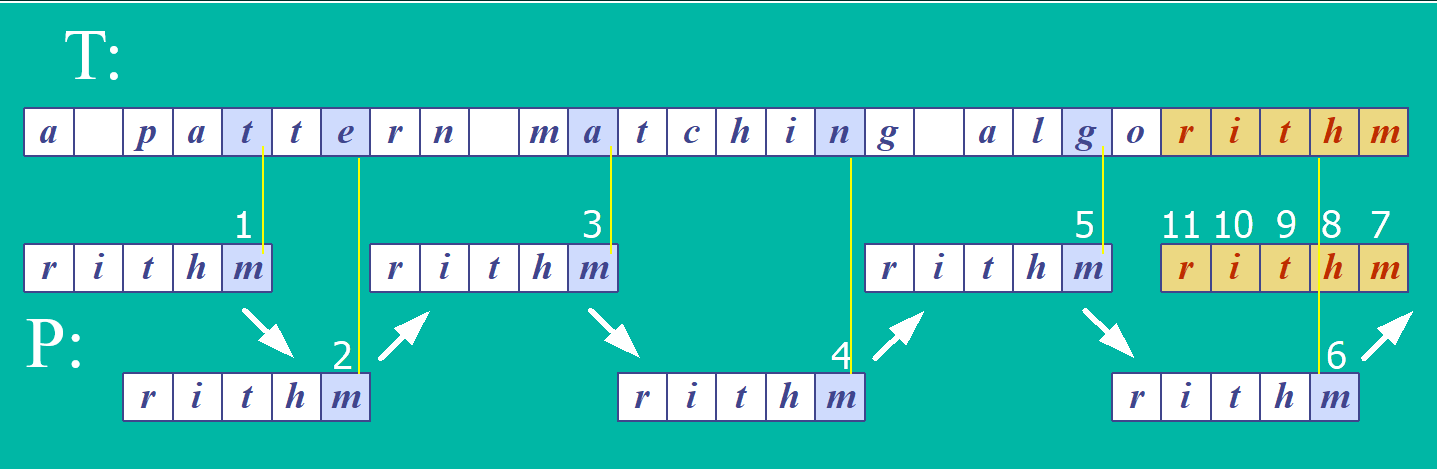 Jumlah perbandingan karakter: 11 kali
47
Last Occurrence Function
Boyer-Moore’s algorithm preprocesses the pattern P and the alphabet A to build a last occurrence function L()
L() maps all the letters in A to integers

L(x) is defined as:		// x is a letter in A
the largest index i such that P[i] == x, or
-1 if no such index exists
48
L() Example
P
a
b
a
c
a
b
A = {a, b, c, d}
P: "abacab"
0
1
2
3
4
5
x
a
b
c
d
L(x)
4
5
3
-1
L() stores indexes into P[]
49
Note
In Boyer-Moore code, L() is calculated when the pattern P is read in.

Usually L() is stored as an array
something like the table in the previous slide
50
x
a
b
c
d
L(x)
4
5
3
-1
Boyer-Moore Example (2)
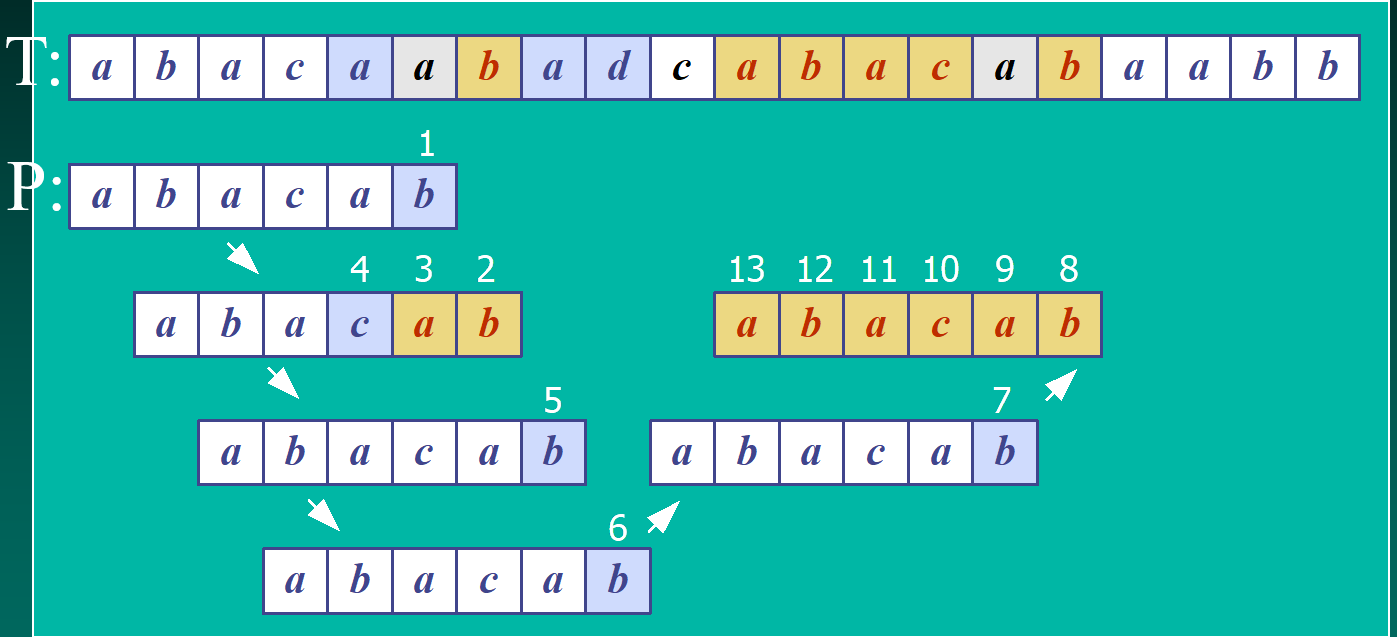 Jumlah perbandingan karakter: 13 kali
51
Boyer-Moore in Java
Return index where 
pattern starts, or -1
public static int bmMatch(String text, 					    String pattern)   {    int last[] = buildLast(pattern);    int n = text.length();    int m = pattern.length();    int i = m-1;    if (i > n-1)      return -1; // no match if pattern is                  // longer than text         :
52
int j = m-1;    do {      if (pattern.charAt(j) == text.charAt(i))        if (j == 0)          return i; // match        else { // looking-glass technique          i--;          j--;        }      else { // character jump technique         int lo = last[text.charAt(i)];  //last occ          i = i + m - Math.min(j, 1+lo);         j = m - 1;      }    } while (i <= n-1);    return -1; // no match  } // end of bmMatch()
53
public static int[] buildLast(String pattern)   /* Return array storing index of last    occurrence of each ASCII char in pattern. */  {    int last[] = new int[128]; // ASCII char set    for(int i=0; i < 128; i++)      last[i] = -1; // initialize array    for (int i = 0; i < pattern.length(); i++)      last[pattern.charAt(i)] = i;     return last;  } // end of buildLast()
54
Usage
public static void main(String args[])  { if (args.length != 2) {      System.out.println("Usage: java BmSearch                            <text> <pattern>");      System.exit(0);    }    System.out.println("Text: " + args[0]);    System.out.println("Pattern: " + args[1]);    int posn = bmMatch(args[0], args[1]);    if (posn == -1)      System.out.println("Pattern not found");    else       System.out.println("Pattern starts at posn "                                         + posn);  }
55
Analysis
Boyer-Moore worst case running time is O(nm + A)

But, Boyer-Moore is fast when the alphabet (A) is large,
   slow when the alphabet is small.
e.g. good for English text, poor for binary

Boyer-Moore is significantly faster than brute force for searching English text.
56
Worst Case Example
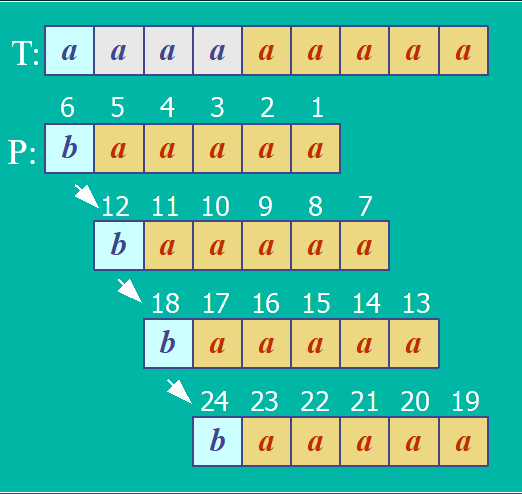 T: "aaaaa…a"
P: "baaaaa"
Jumlah perbandingan karakter: 24 kali
57
5. More Information
This book is
in the CoE library.
Algorithms in C++Robert SedgewickAddison-Wesley, 1992
chapter 19, String Searching

Online Animated Algorithms:
http://www.ics.uci.edu/~goodrich/dsa/                11strings/demos/pattern/
http://www-sr.informatik.uni-tuebingen.de/				~buehler/BM/BM1.html
http://www-igm.univ-mlv.fr/~lecroq/string/
58
Latihan soal Pencocokan String
UAS 2023
(a) Berikan contoh sebuah pattern sepanjang 5 karakter dan teks sepanjang > 10 karakter sedemikian sehingga algoritma pencocokan string dengan KMP sama jumlah perbandingan karakternya dengan algoritma brute force pada kasus terburuk. Perlihatkan proses pencocokannya dan jumlah perbandingan karakter pada masing-masing algoritma. 
(b) Diberikan teks sebagai berikut:WELCOMETOMYCOALLISION. Carilah pattern COAL dengan algoritma Boyer-Moore. Dalam menjawab soal ini, perlihatkan proses pencocokan stringnya, hitung last occurance, dan hitung jumlah perbandingan karakter yang terjadi
Jawaban:
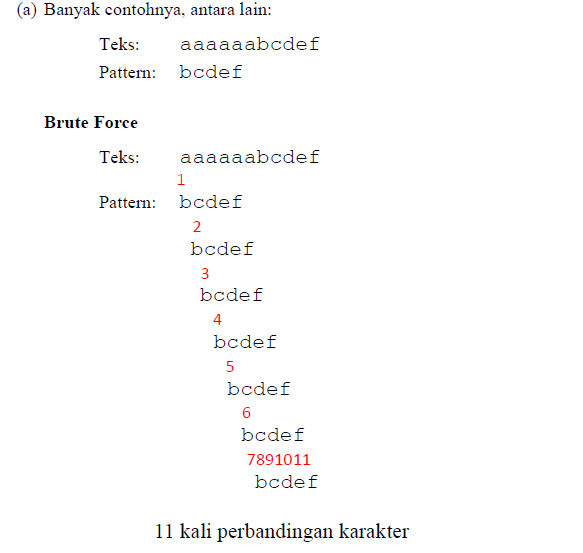 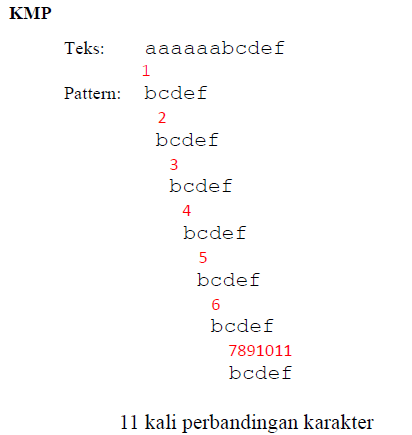 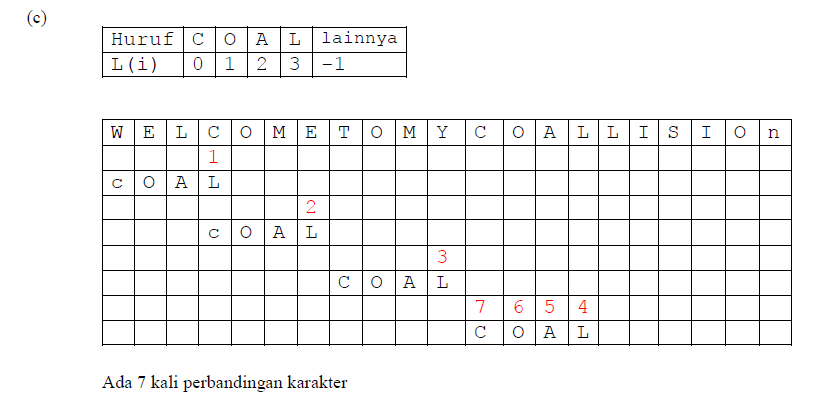 UAS 2019
Diberikan P = 10010001 dan T = 100100100100010111. Gambarkan/perlihatkan proses pencocokan string P pada teks T masing-masing dengan algoritma Brute Force, KMP, dan Boyer- Moore. Gunakan angka-angka 1, 2, 3, …untuk memperlihatkan jumlah perbandingan (seperti slide kuliah). Berapa jumlah perbandingan karakter yang terjadi?
SELAMAT BELAJAR
64